運用法人鏈結產學合作計畫
產學媒合服務團
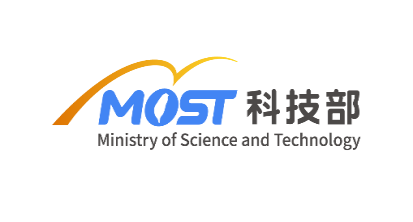 中華民國108年
大綱
壹、計畫目標與推動機制
貳、法人加值輔導
參、產學媒合服務團
肆、鏈結產學媒合平台
伍、服務窗口
1
壹、計畫目標與推動機制
計畫目標：為積極促成學界研發成果產業化，運用法人能量與經驗輔導加值，建立創新產學研合作模式，提升科技能量與產業競爭力
推動領域：電子資通訊、智慧機械、生技醫藥、生技醫材、綠能科技、商管與數位金融等
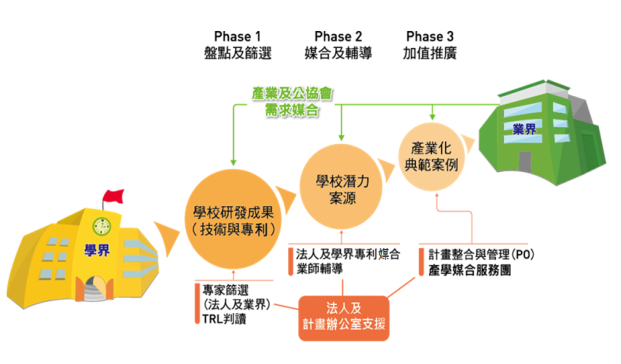 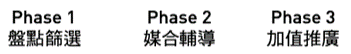 推動機制
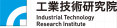 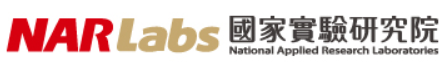 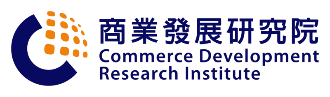 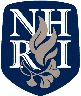 (國衛院)
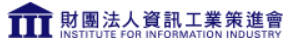 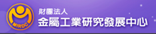 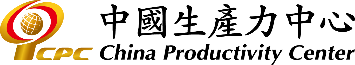 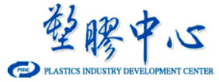 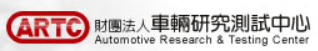 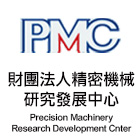 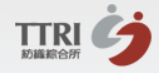 2
貳、法人加值輔導
運作機制
法人以技術能量與業界經驗，提供階段性技術加值、場域驗證與新創等輔導，推動學界研發成果產業化與形成新創事業
學界研發成果
科技部計畫為主
經濟部計畫
自行
研發
市場分析
技術提升
專利布局
跨域、跨校技術整合
技術加值
產業化輔導
推展至業界或新創
研發成果篩選評估
技術移轉至業界
場域驗證
TRL提高到7-9
輔導6~8個月
篩選TRL4~6以上
專利技術推廣
成立新創公司
新創輔導
3
參、產學媒合服務團
成立目的：主動拜訪學校與業界，透過資源分享等服務機制，以增加彼此之信任，並提供產學雙方諮詢與媒合服務的交流平台
團隊成員：參與本計畫的法人








服務類型：市場/技術/智財探勘、研究開發/合作、產學媒合、學界技術多元化運用、新創事業(詳附件)
本計畫與國際產學聯盟計畫進行交流合作
依領域及地域別建立專責窗口，強化服務聯盟的深度
請各聯盟推薦具產業化潛力研發團隊/老師
媒合服務團協助引介業界需求給聯盟
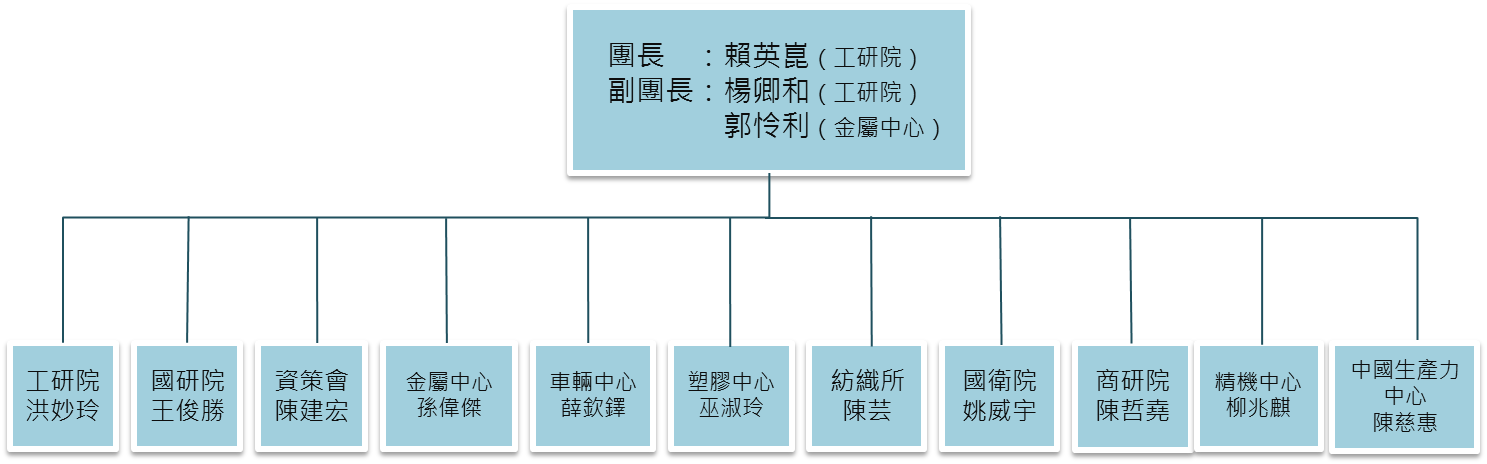 4
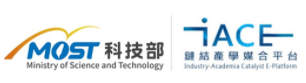 肆、鏈結產學媒合平台
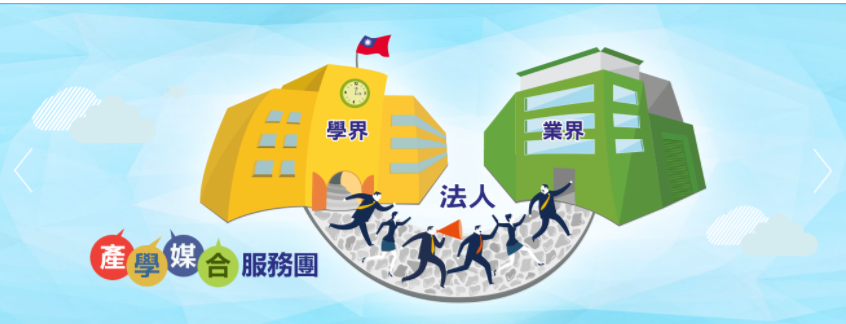 業界技術需求解密
提供產學溝通管道
專人服務諮詢或面對面訪談
業界需求媒合
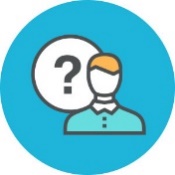 學界技術產業化
線上課程學習
線上TRL判讀與專利相關課程資源
計畫成果與技術情境影片
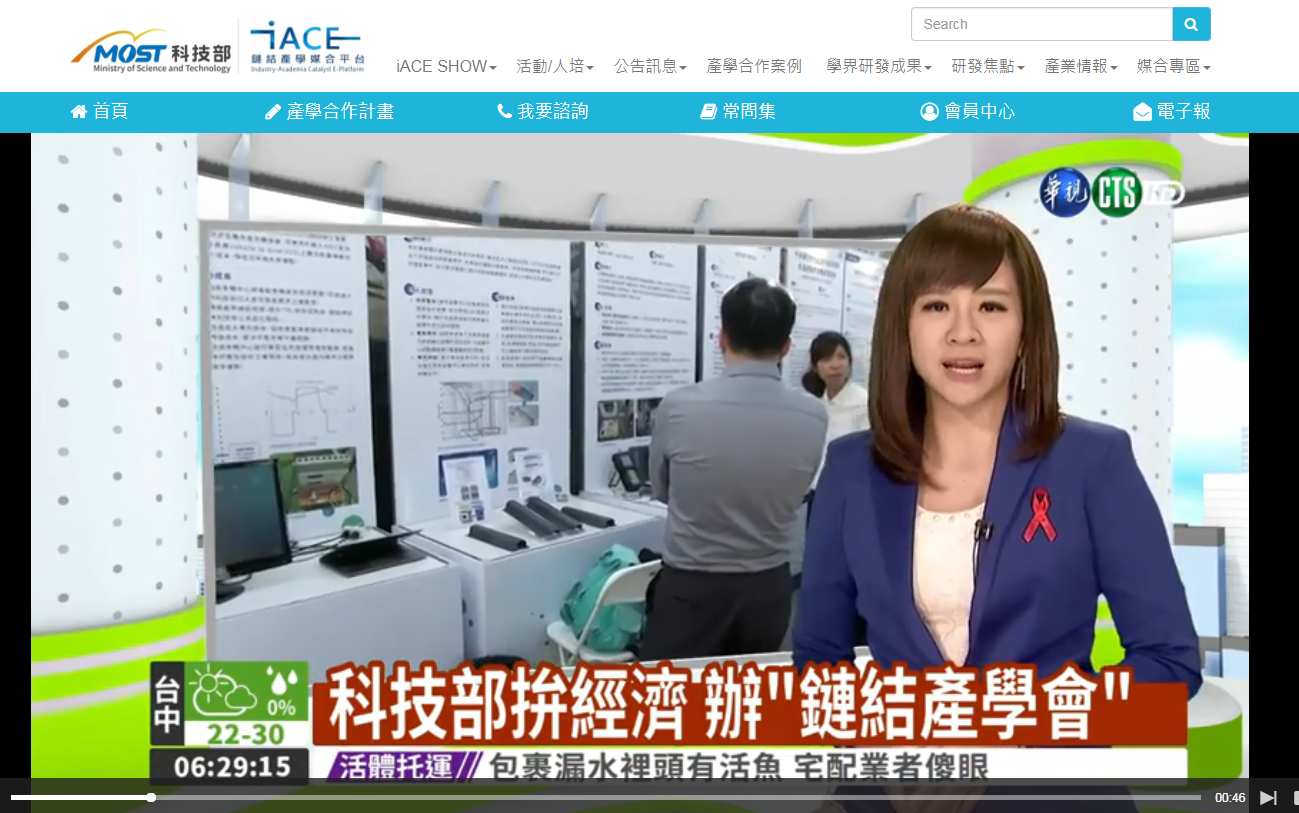 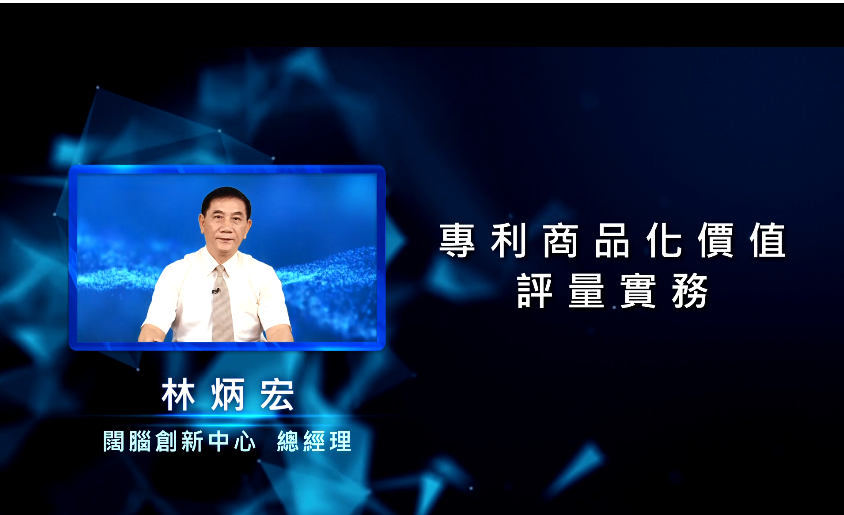 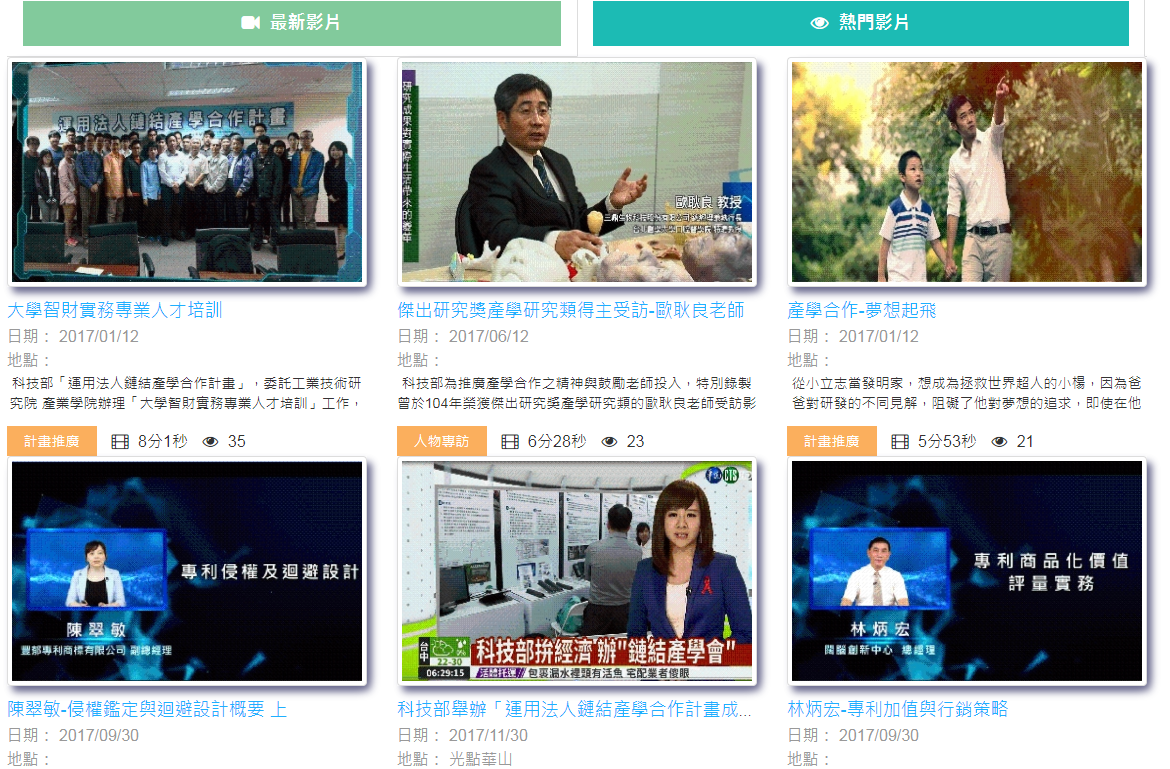 提供產學合作、前瞻產業評析與趨勢掌握
串接IEK產業情報網之專業評析報告
產業趨勢掌握
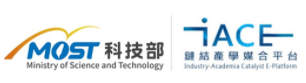 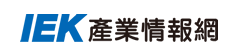 學界技術推廣
超過7,500筆專家TRL判讀學界研發成果
5,000筆美國專利檢索與主題式組合推薦
蒐集整理國內產學人才並收錄於資料庫供查詢與推介
5
謝 謝
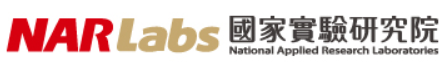 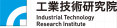 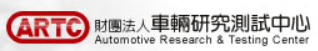 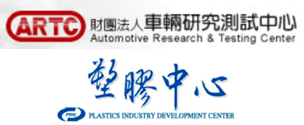 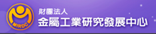 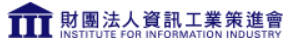 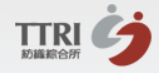 科技部產學媒合服務團全體成員
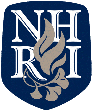 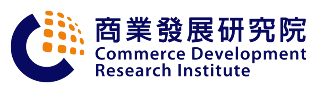 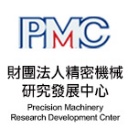 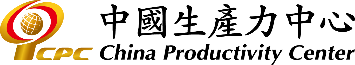 鏈結產學合作計畫辦公室
服務專線：(02)2737-7373
產學媒合服務團免付費諮詢服務電話：0800-035-869
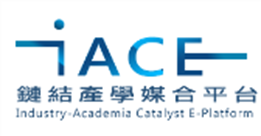 網站:   https://iace.org.tw/
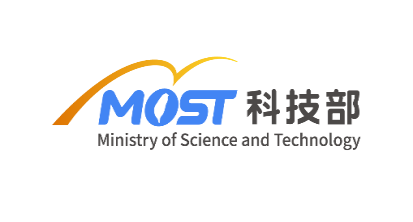 附件  諮詢服務類型